Творческая работа по РППС в подготовительной группе
воспитателя МБДОУ детского сада №26,
Катютиной Инны Викторовны
г. Павлово  2017 год
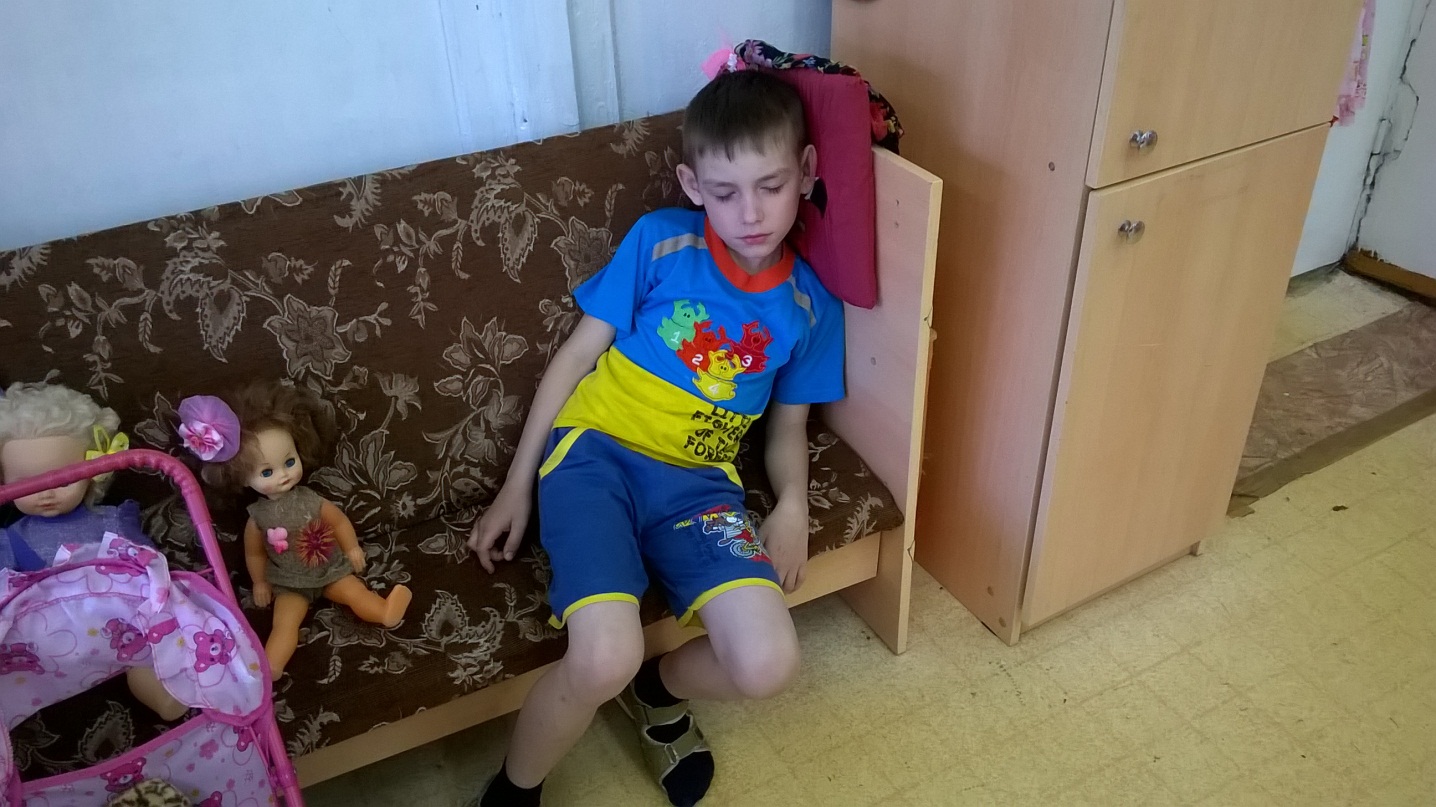 «Подушка- сплюшка»
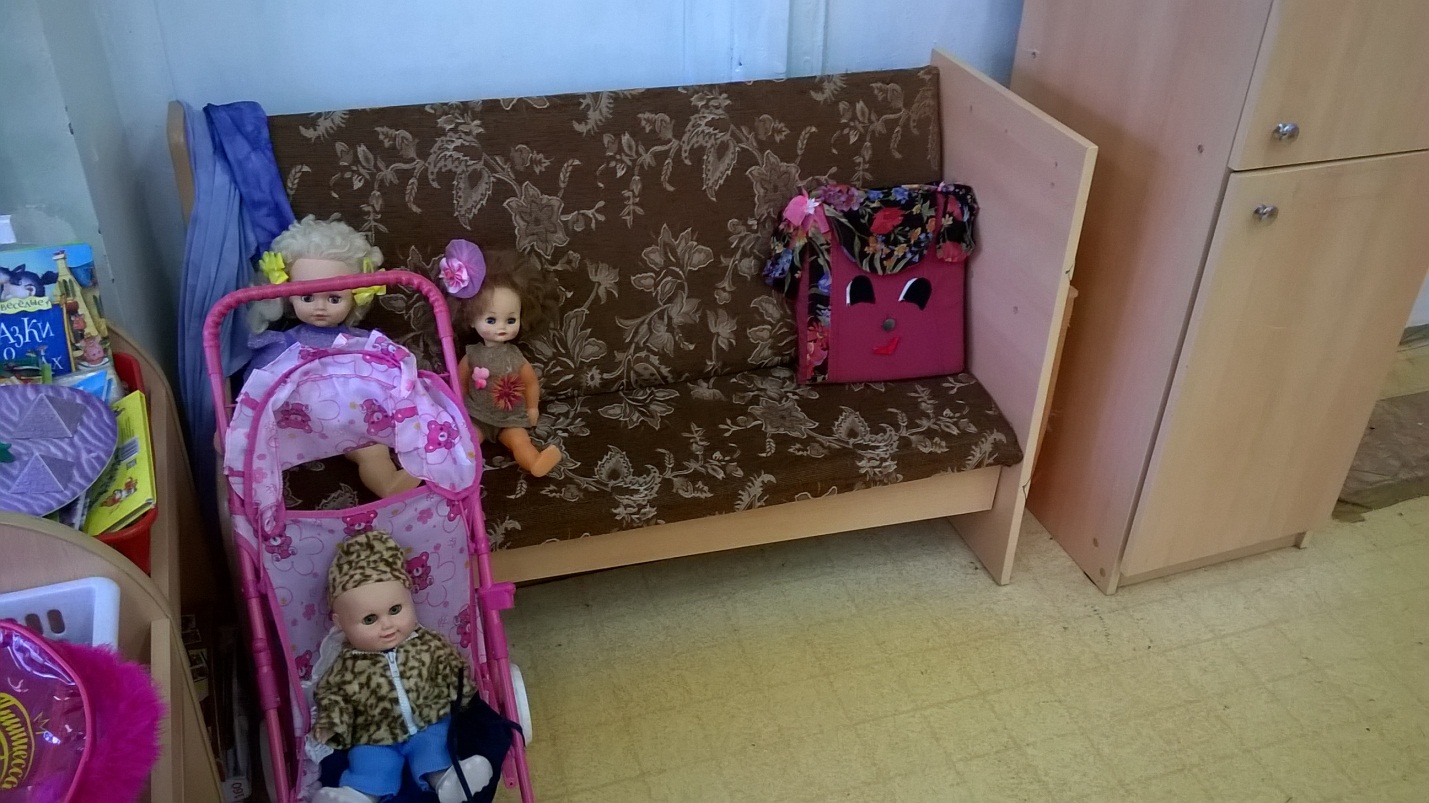 «Уголок уединения»
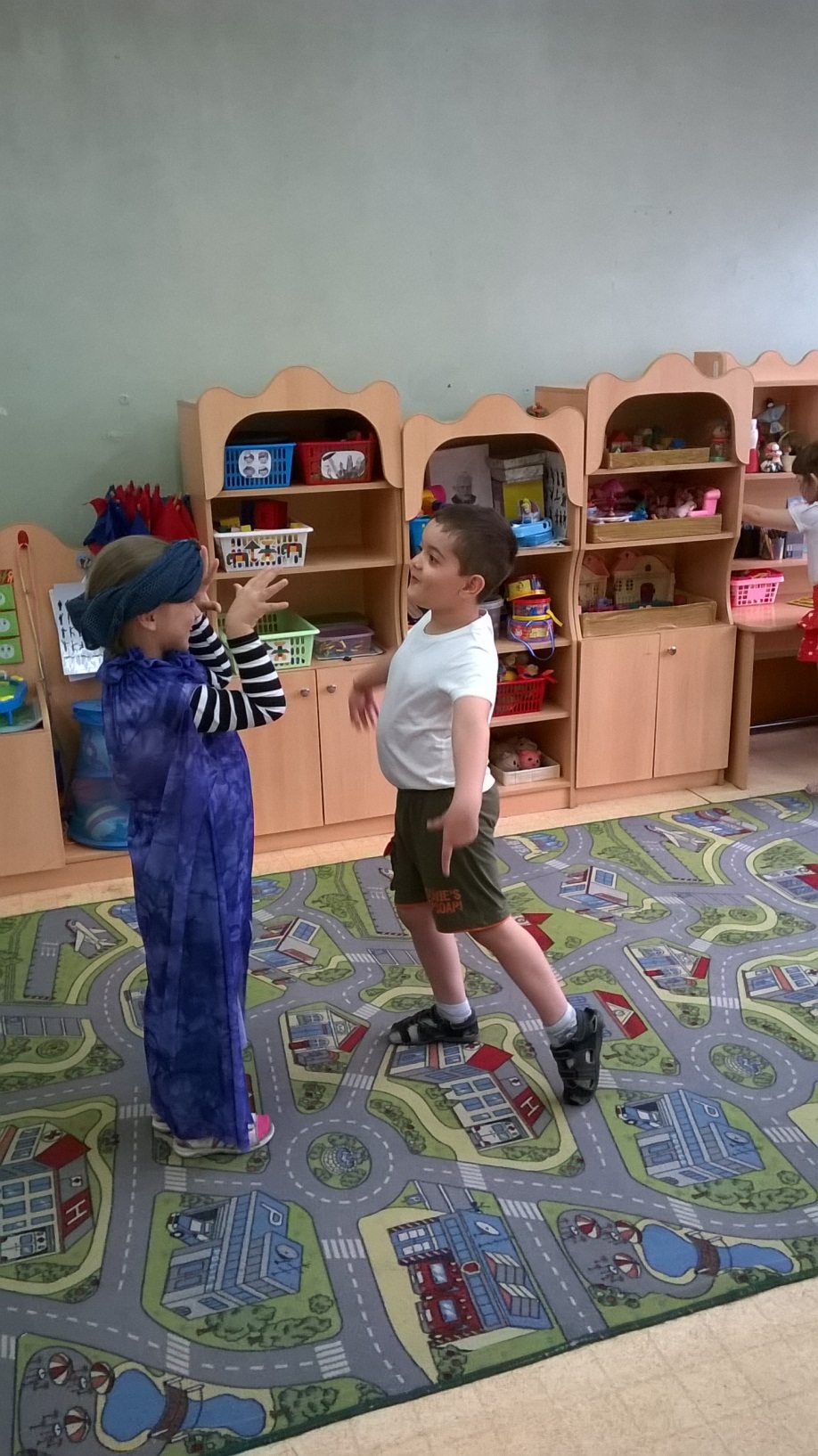 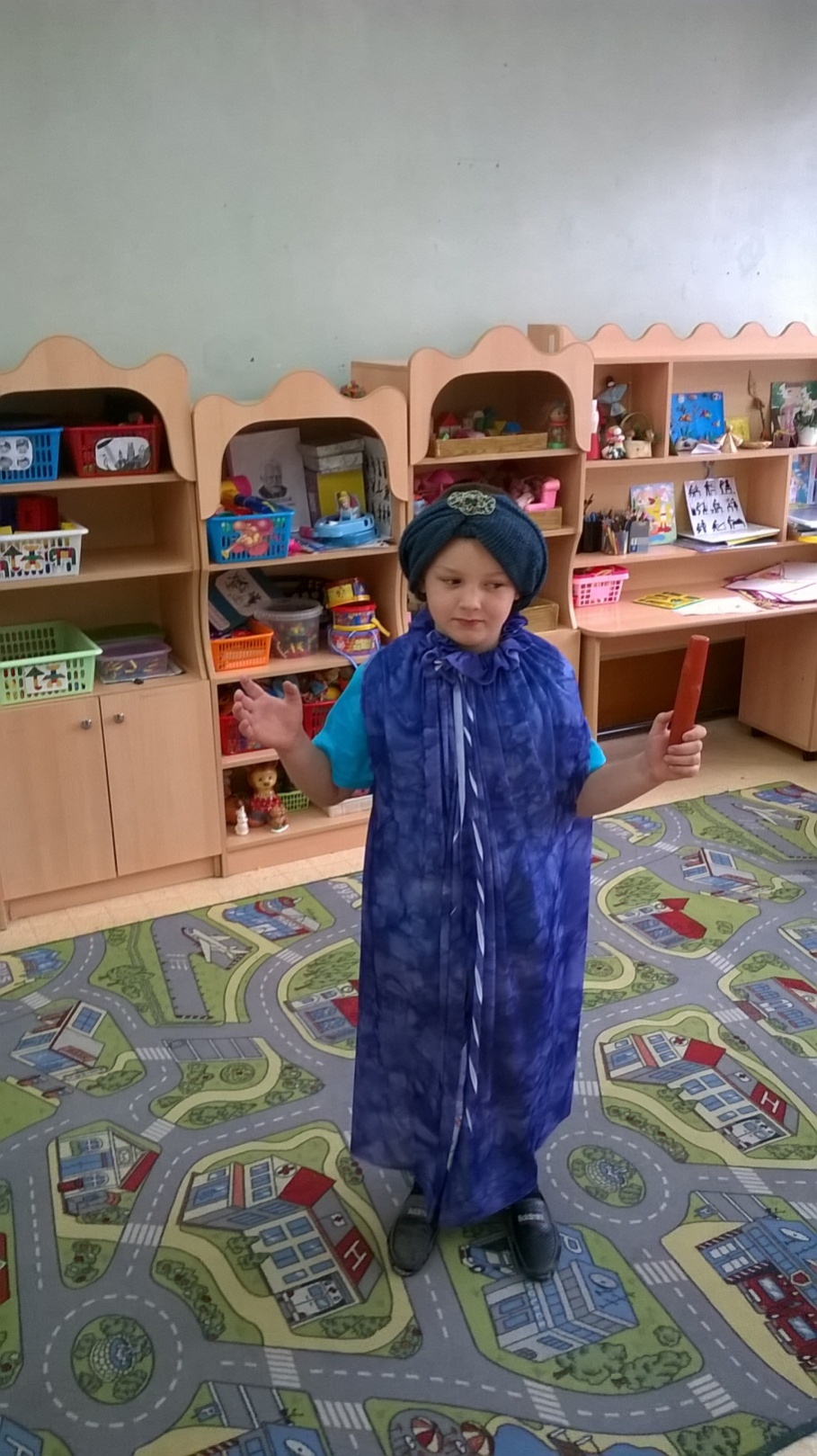 «Волшебный плащ»
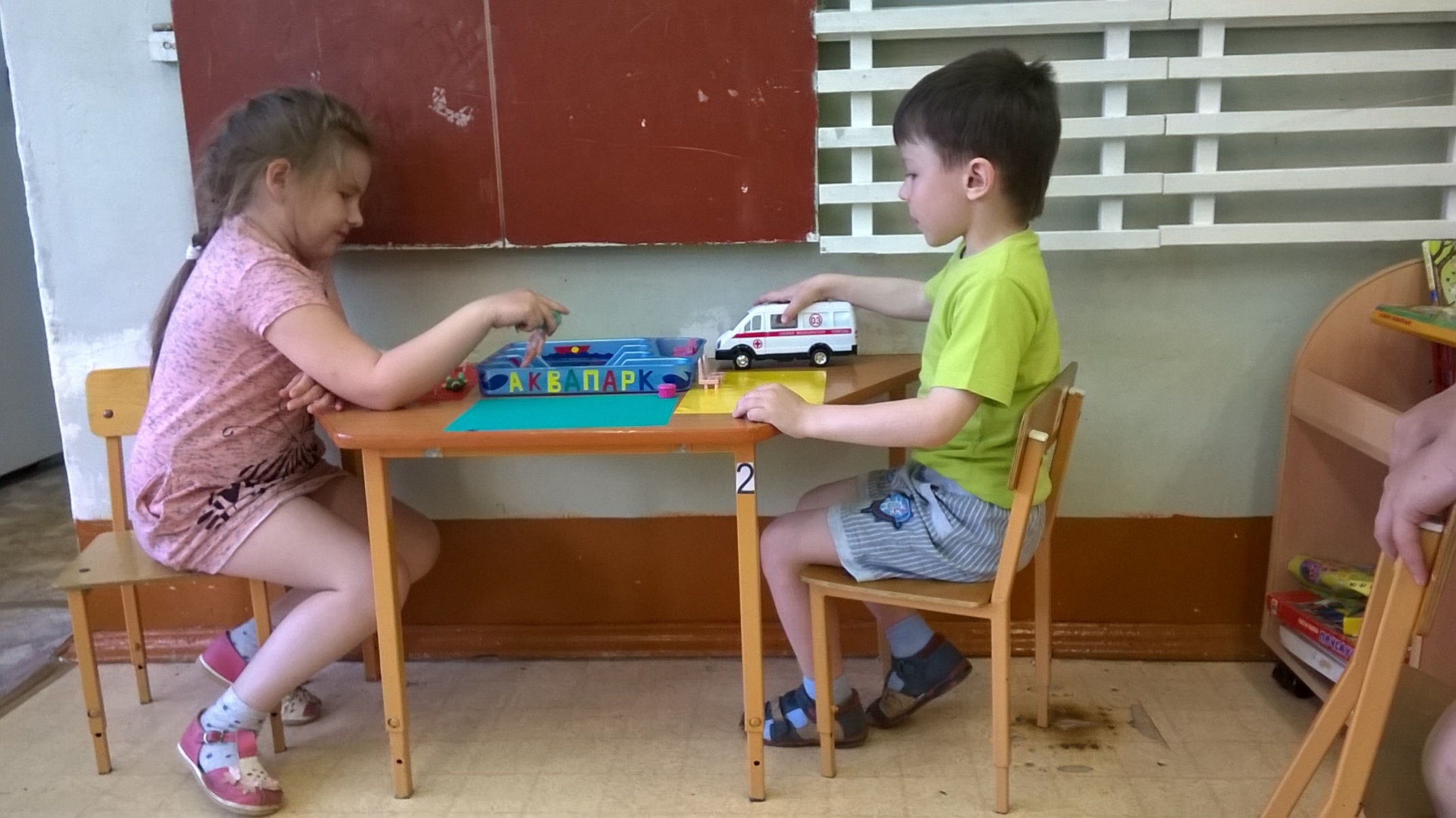 Дидактическая игра «Аквапарк»
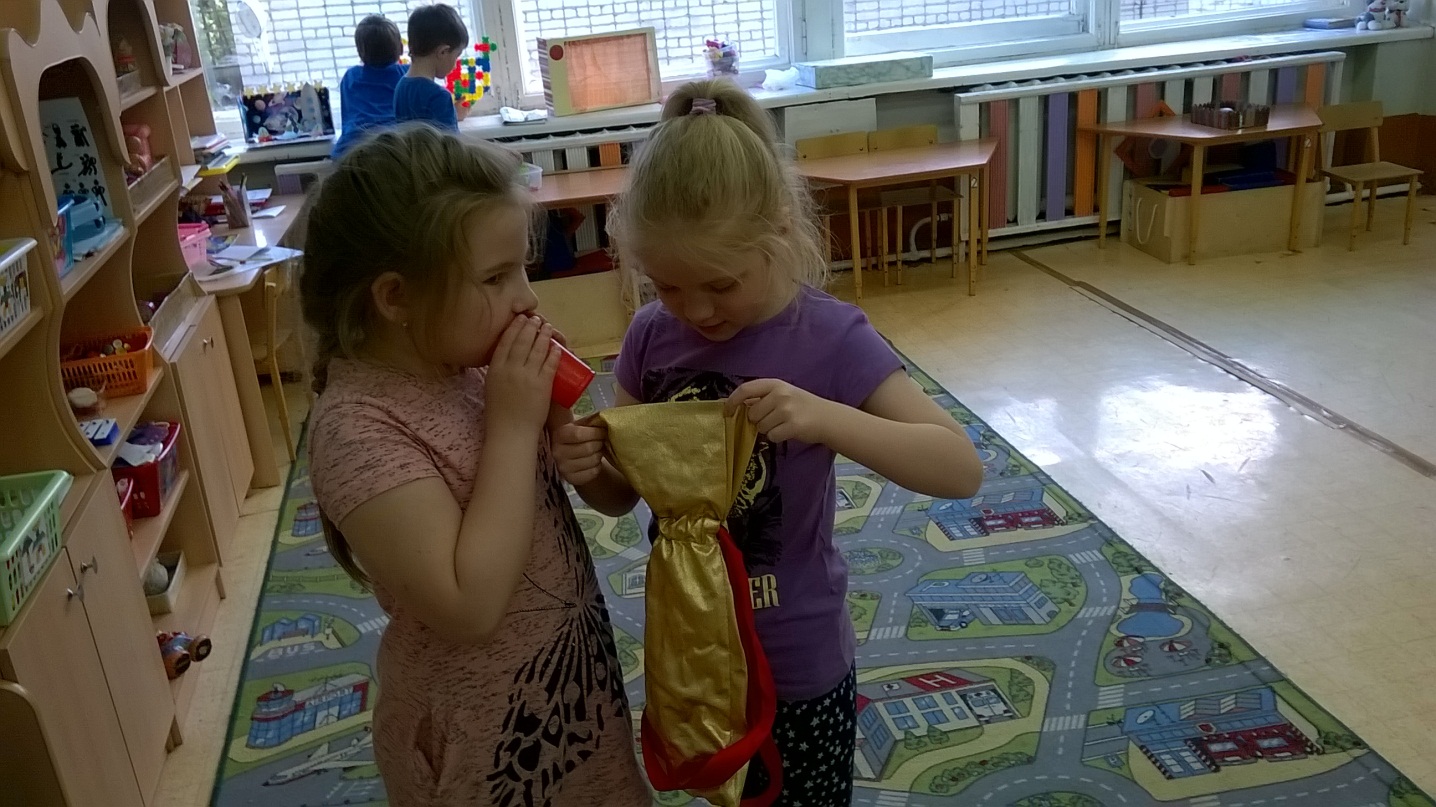 «Стаканчик крика» и «мешочек хорошего настроения»
«Коврик дружбы»
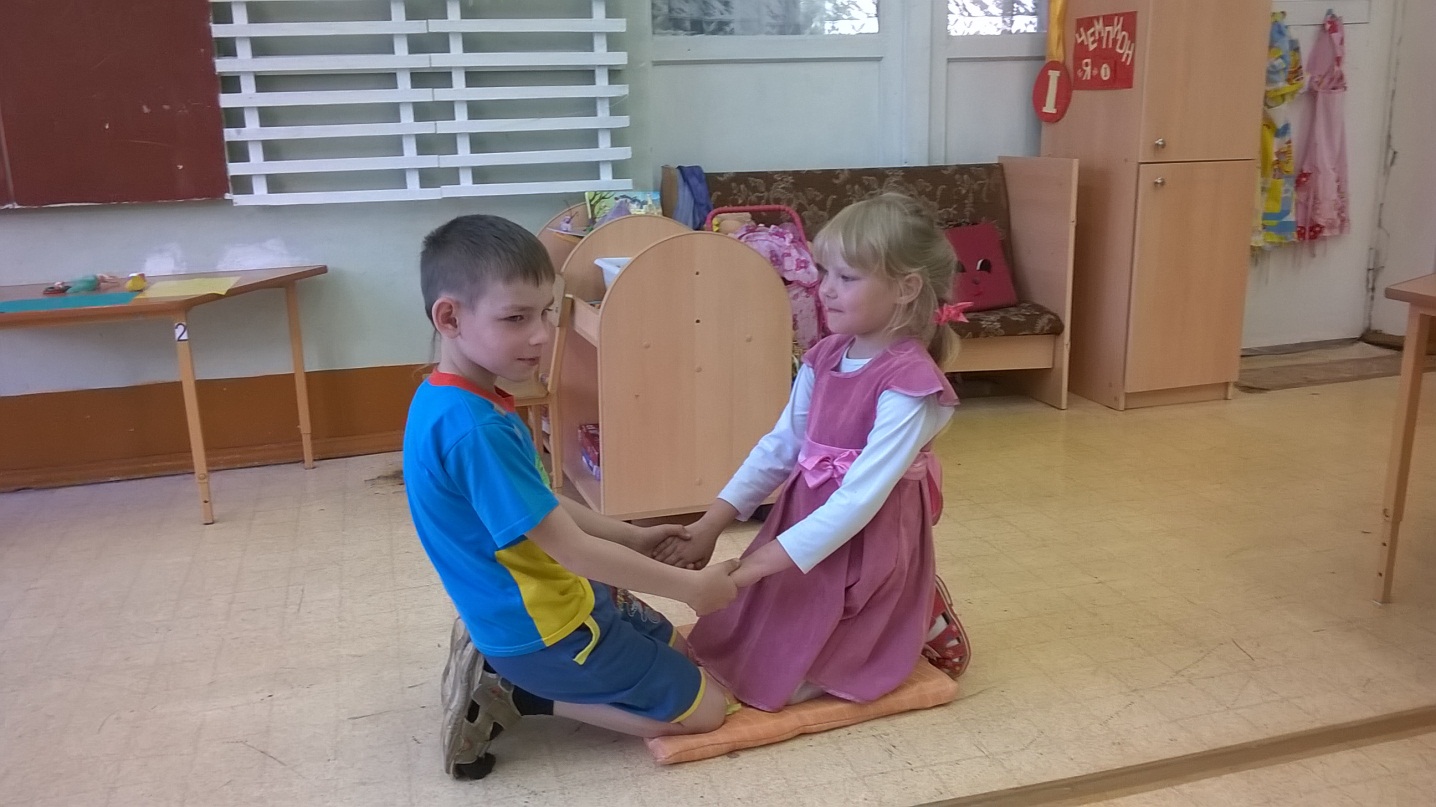 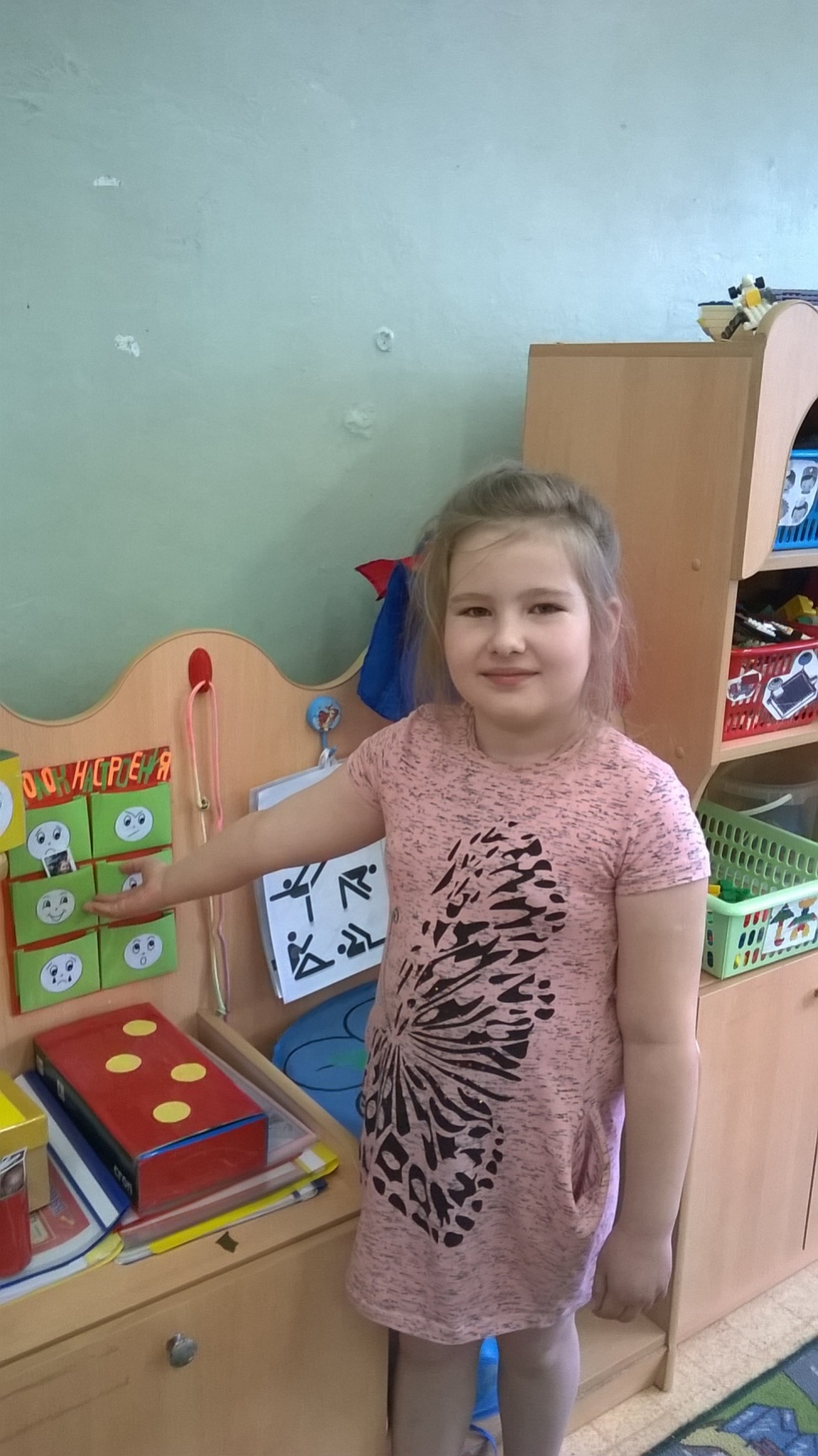 «Уголок настроения»
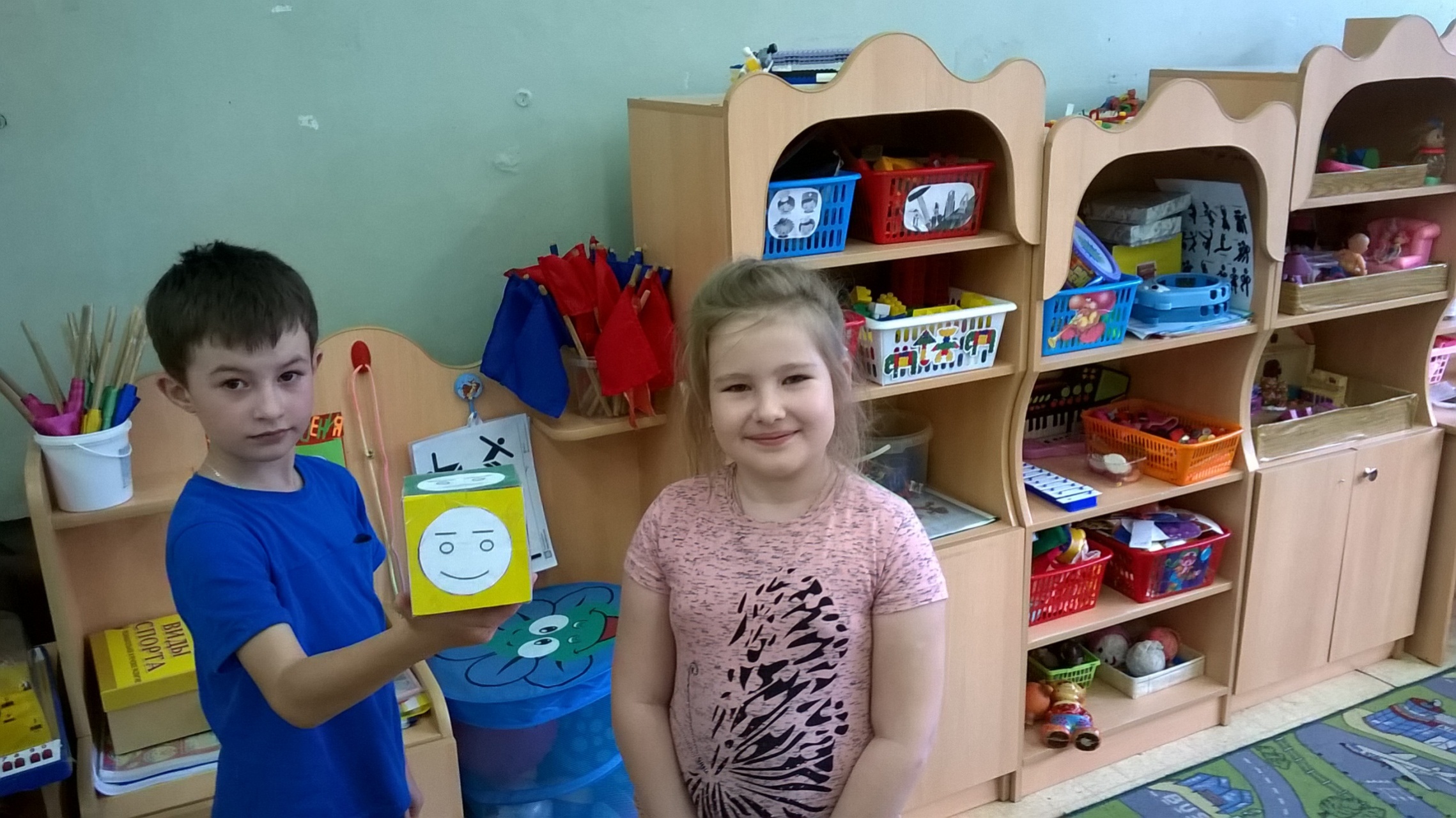 «Кубик настроений»
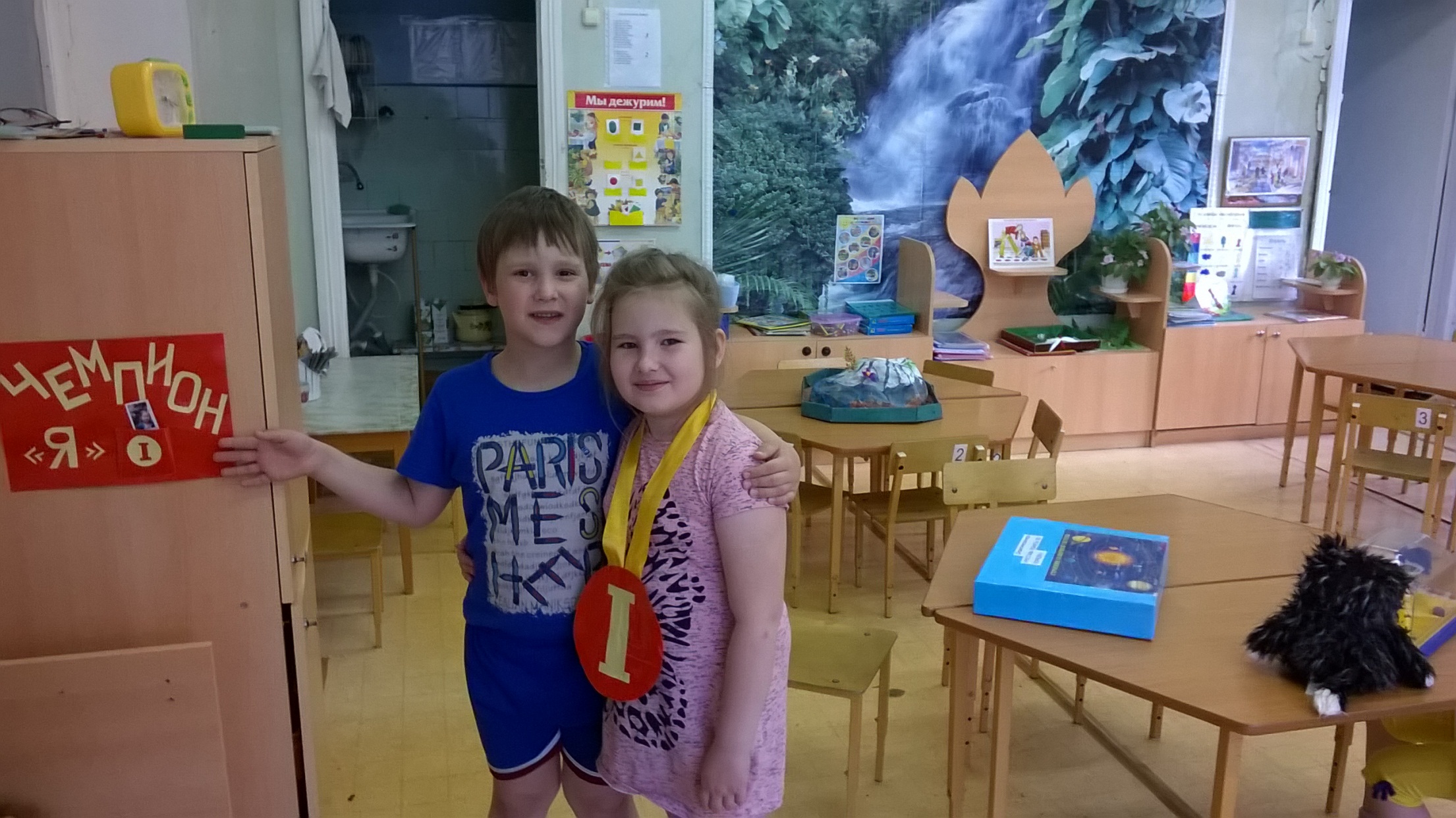 Панно: «Я – чемпион»
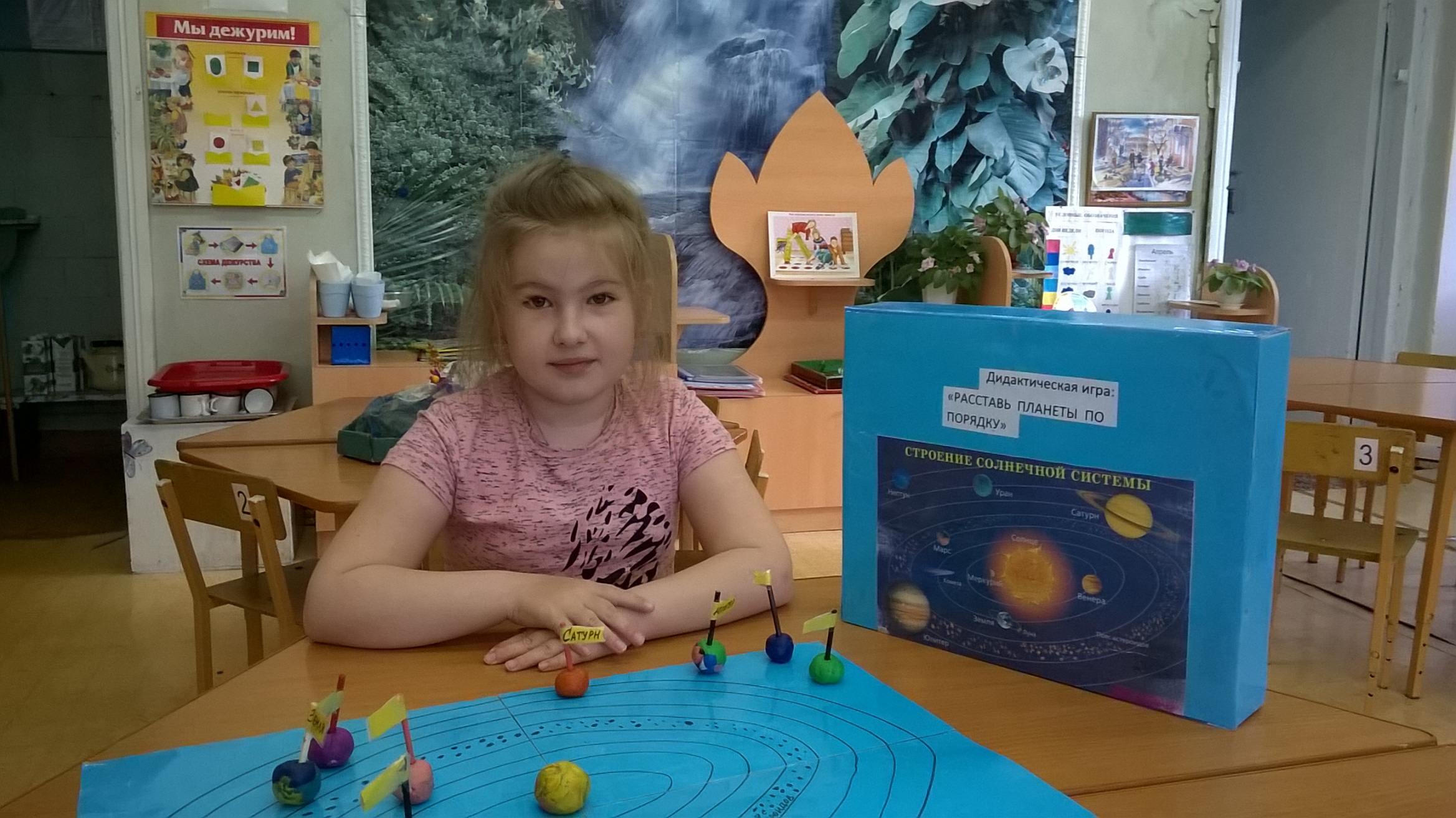 Дидактическая игра «Расставь планеты по порядку»
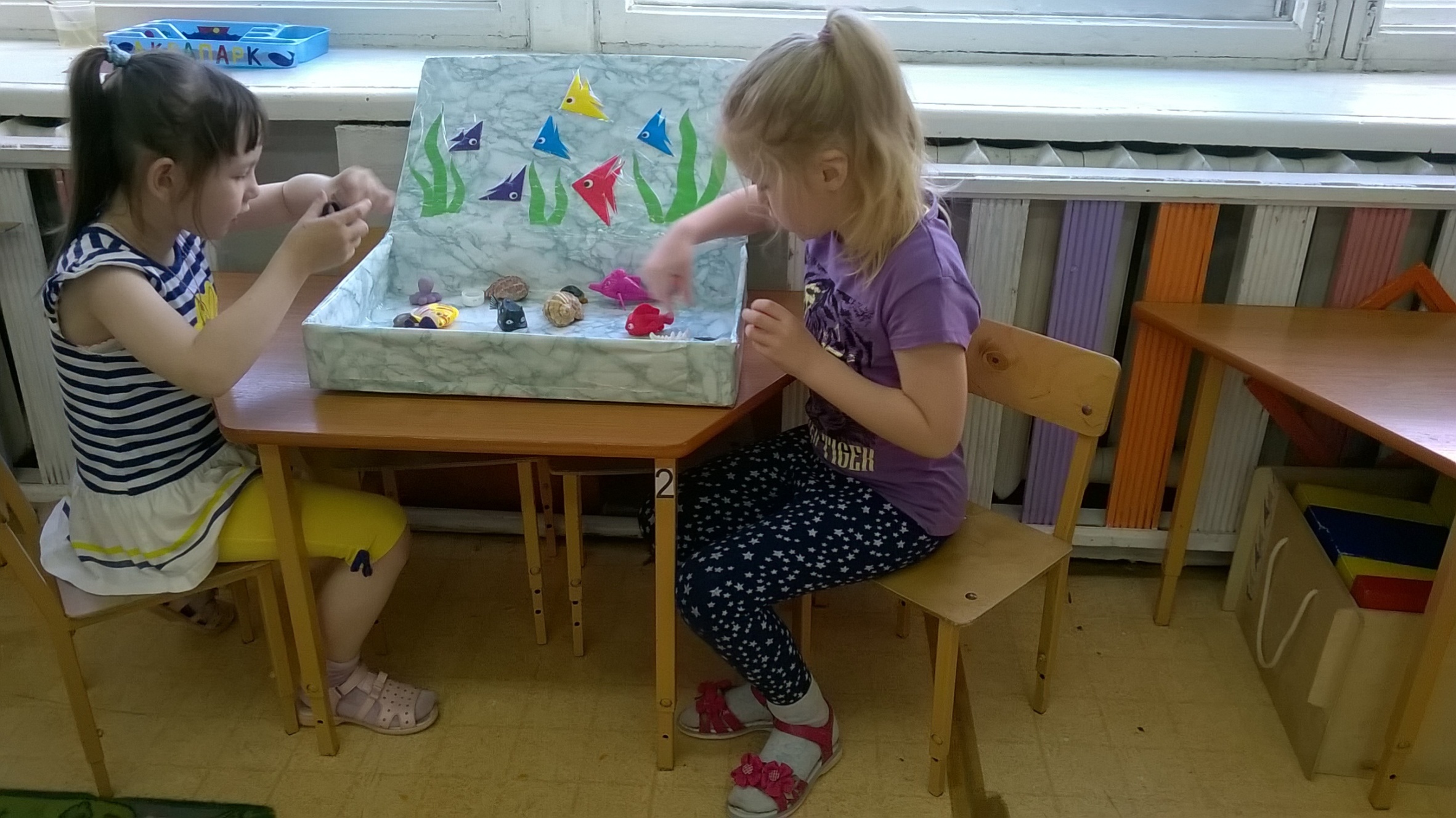 Дидактическая игра «Очисти планету и космос от мусора»
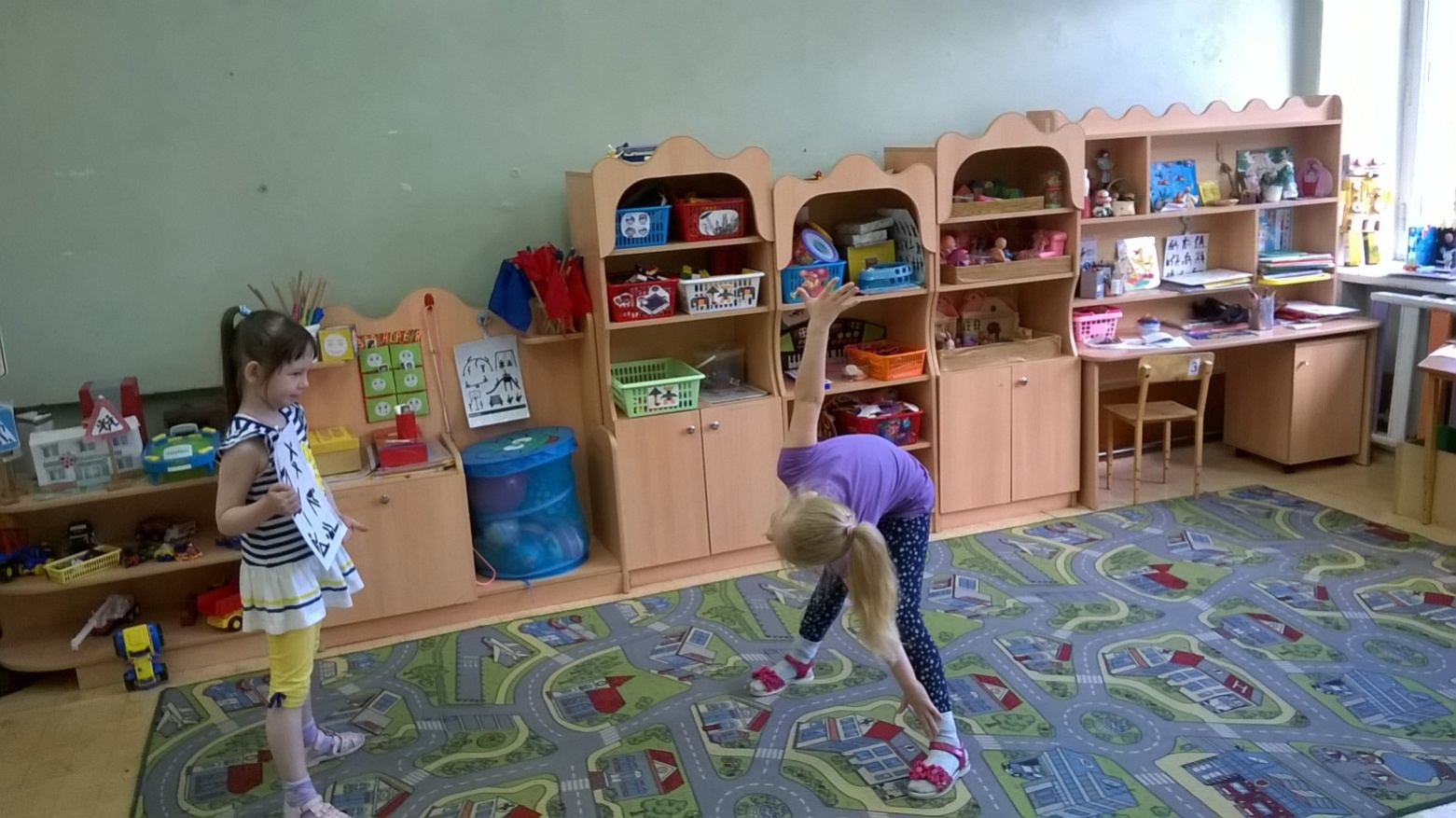 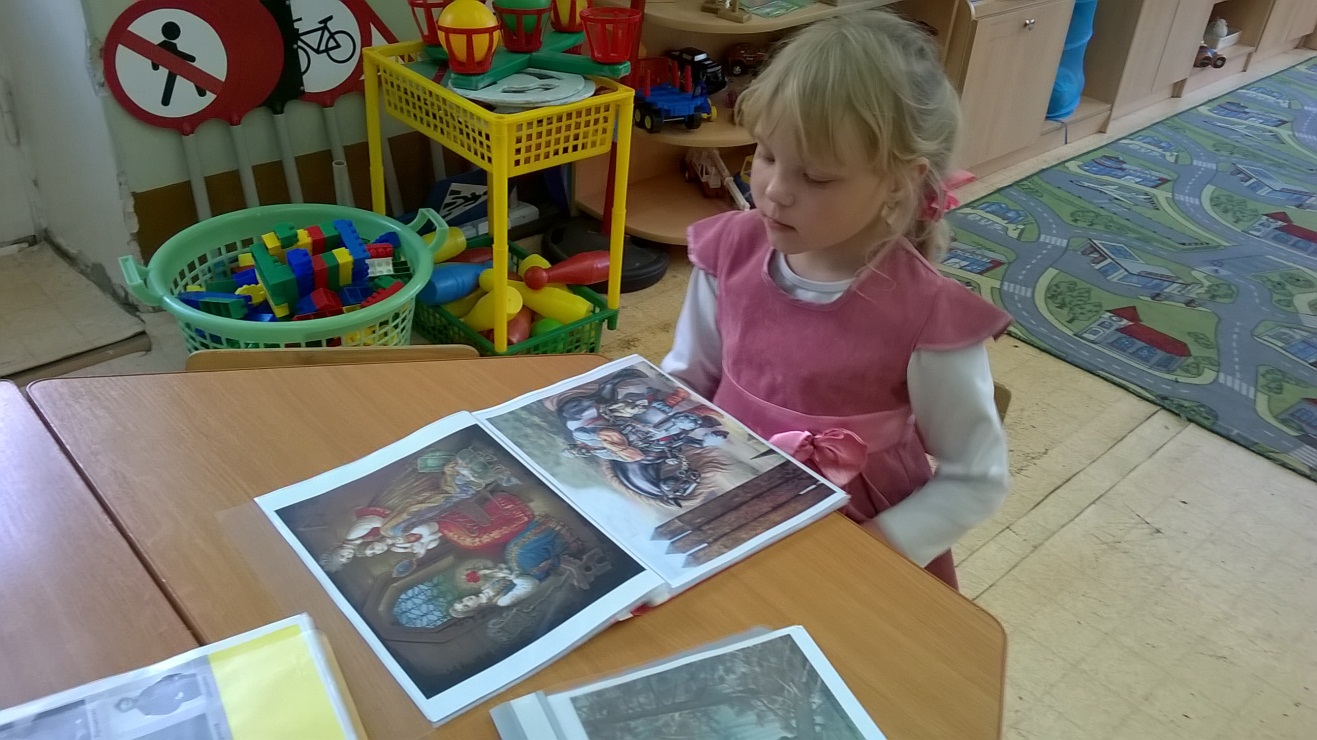 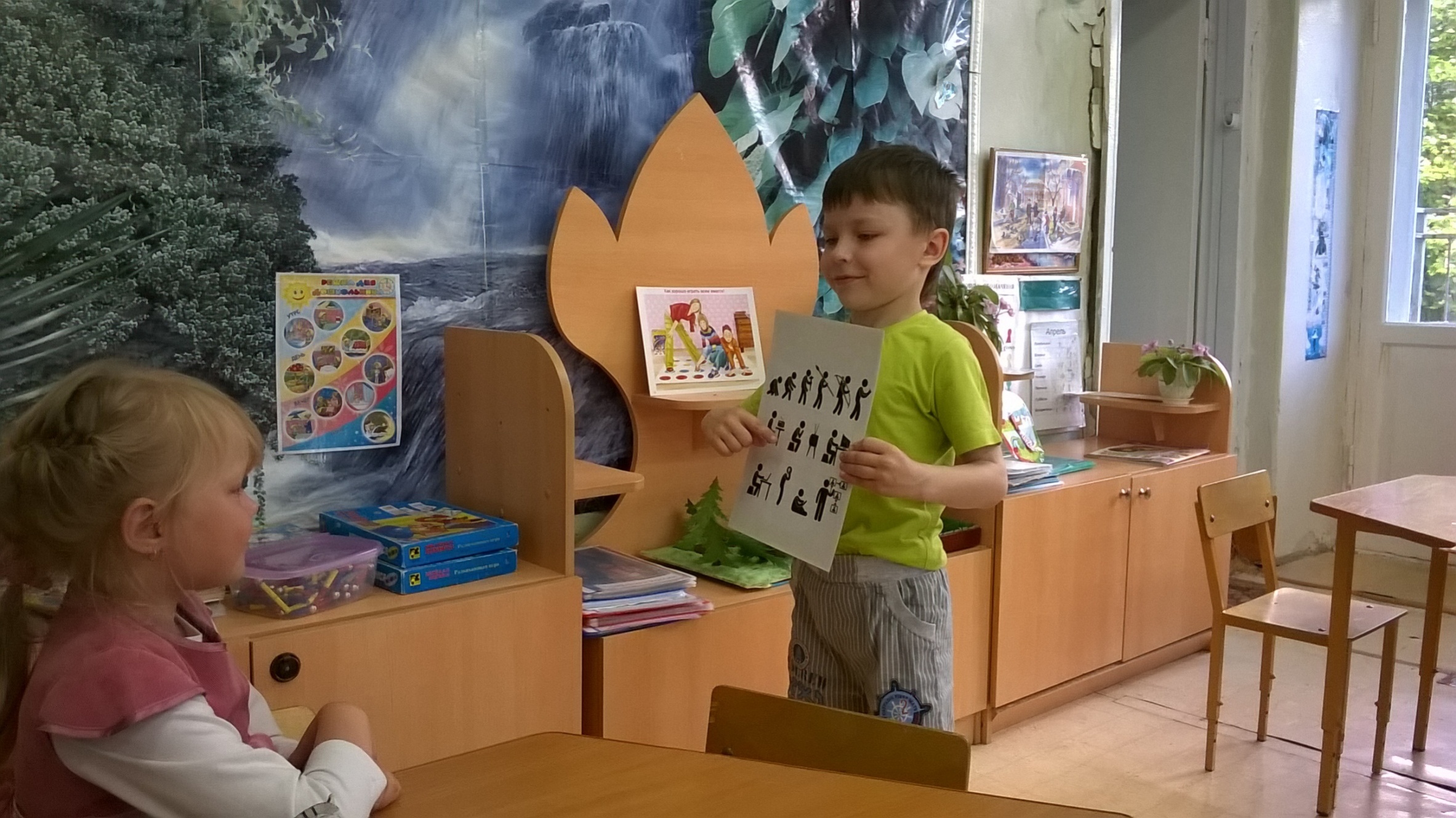 Игры со схемами
Игры с макетами - моделями
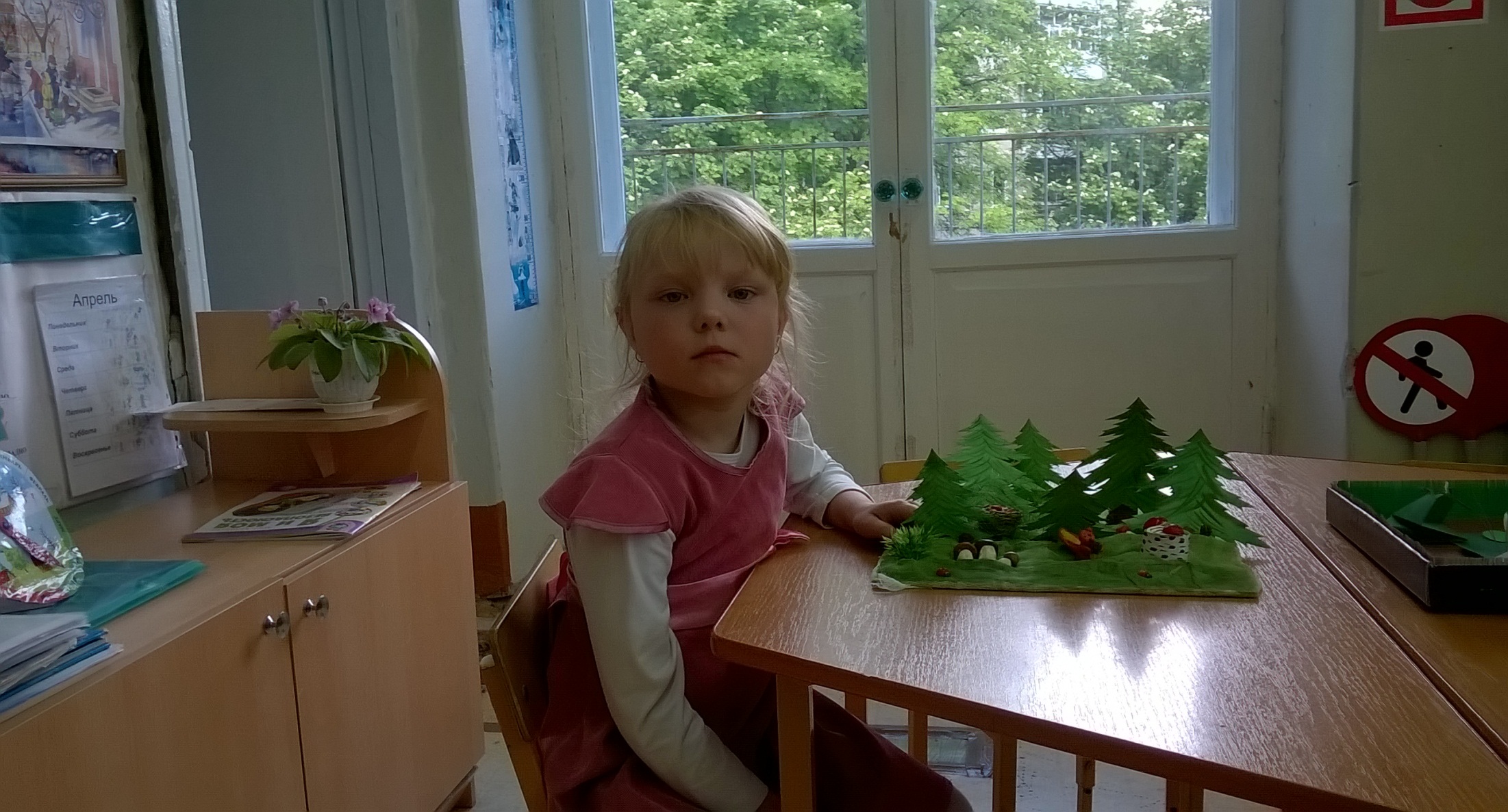 Игра – это искра, зажигающая огонек пытливости, любознательности. (В.А. Сухомлинский)
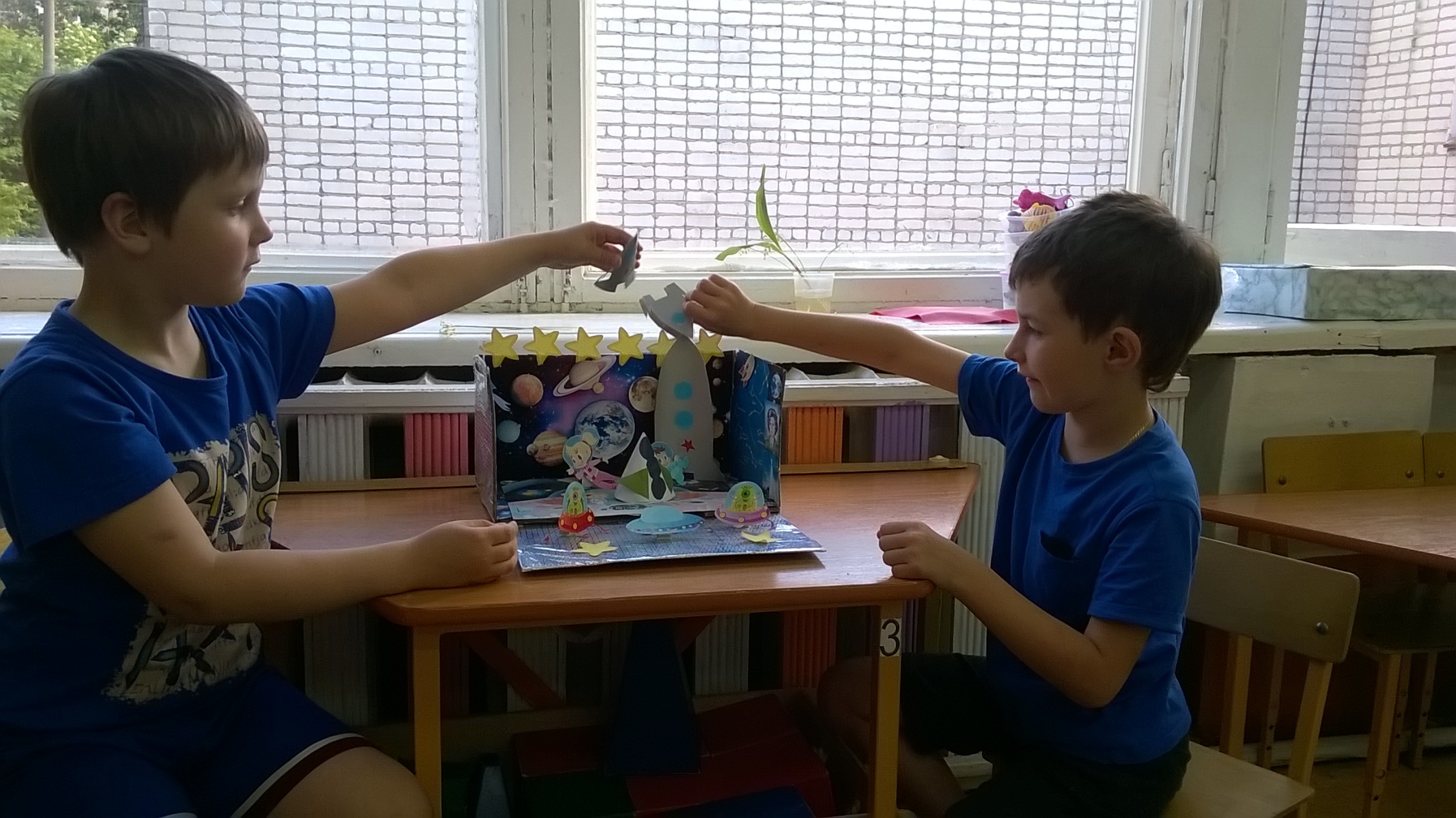 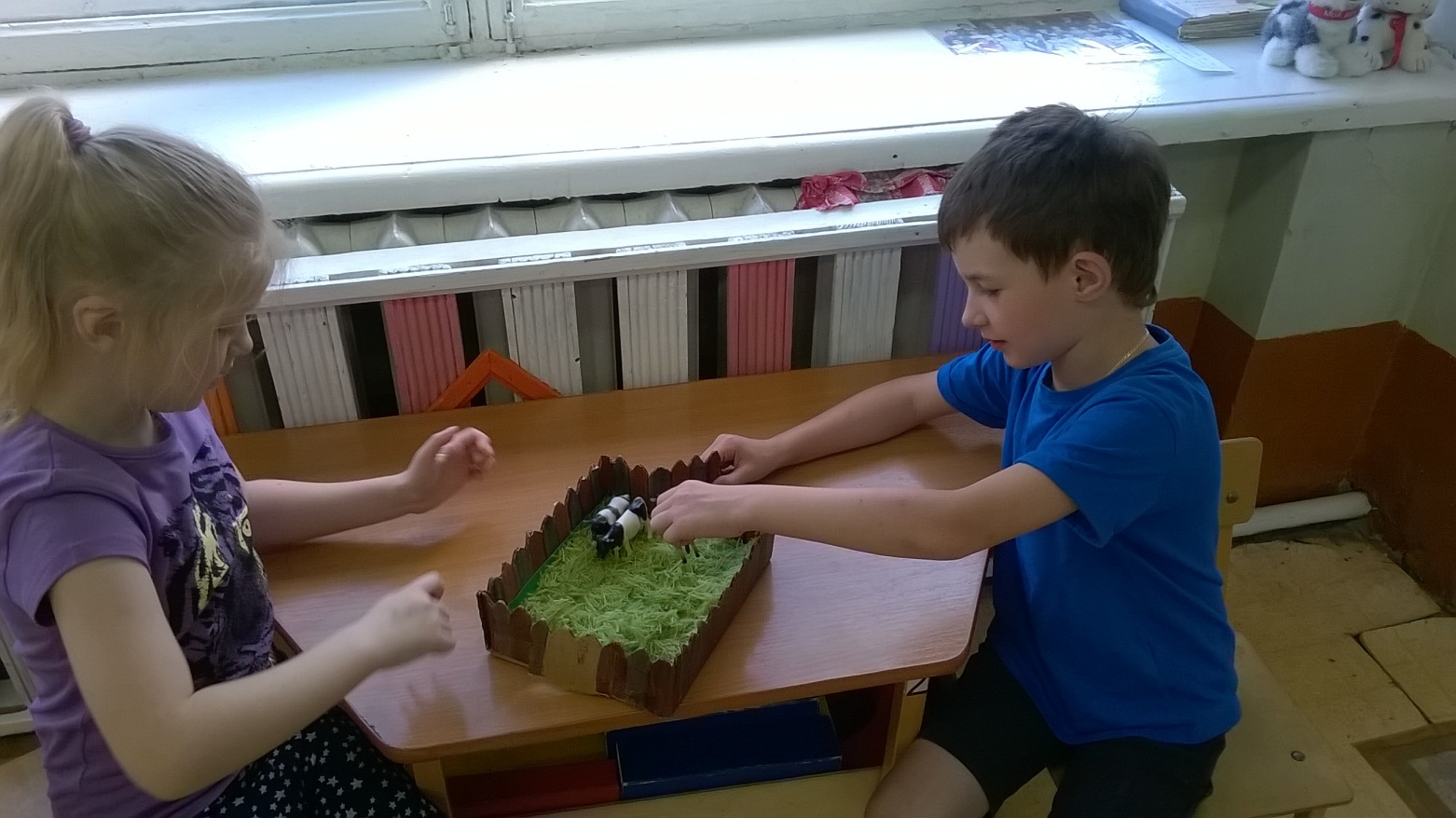 Одним из основных побудителей познавательной активности детей является педагог (Л.А. Беляева)
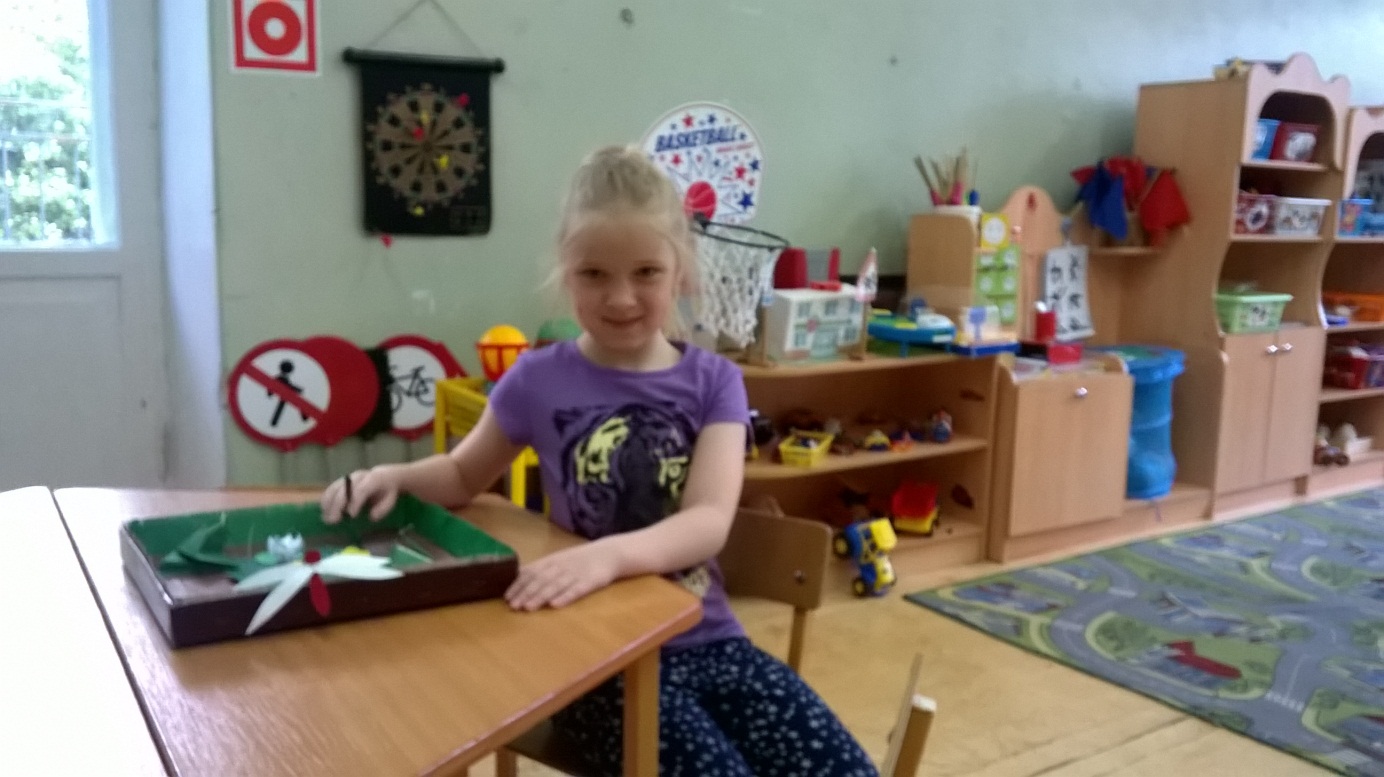 Игра – ведущий вид деятельности детей дошкольного возраста (Е.И. Тихеева)
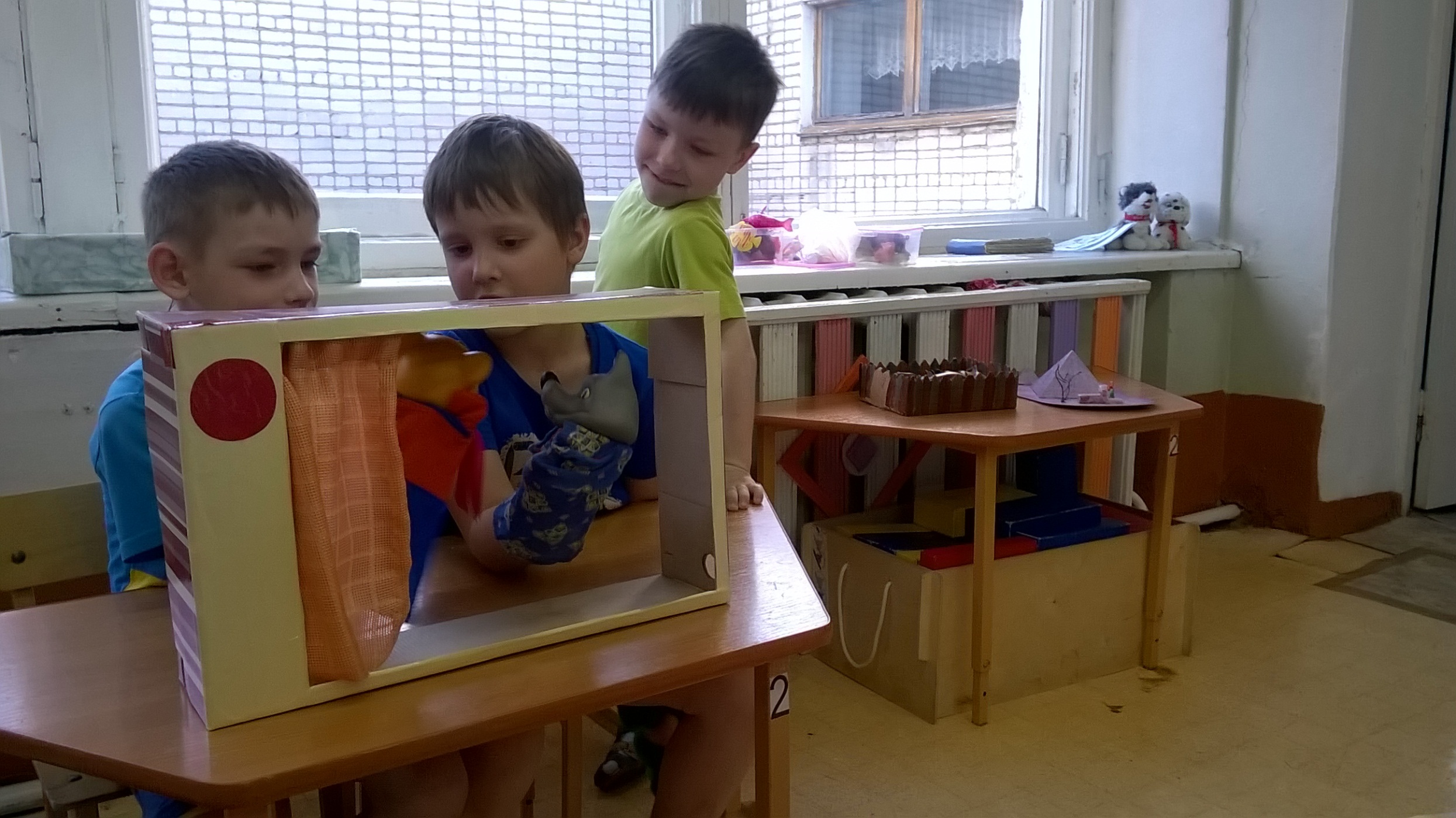 Театр – это волшебный мир, в котором ребенок радуется, а играя, познает окружающее…(О.П. Радынова)
Обогащение РППС при объединенном усилии педагогов, детей и родителей привело к большей заинтересованности всех сторон в решении важнейших задач ФГОС по развитию личности с ее возможностями и способностями (прежде всего в форме игры), и обеспечения эмоционального благополучия каждого ребенка в группе.
Спасибо за внимание!